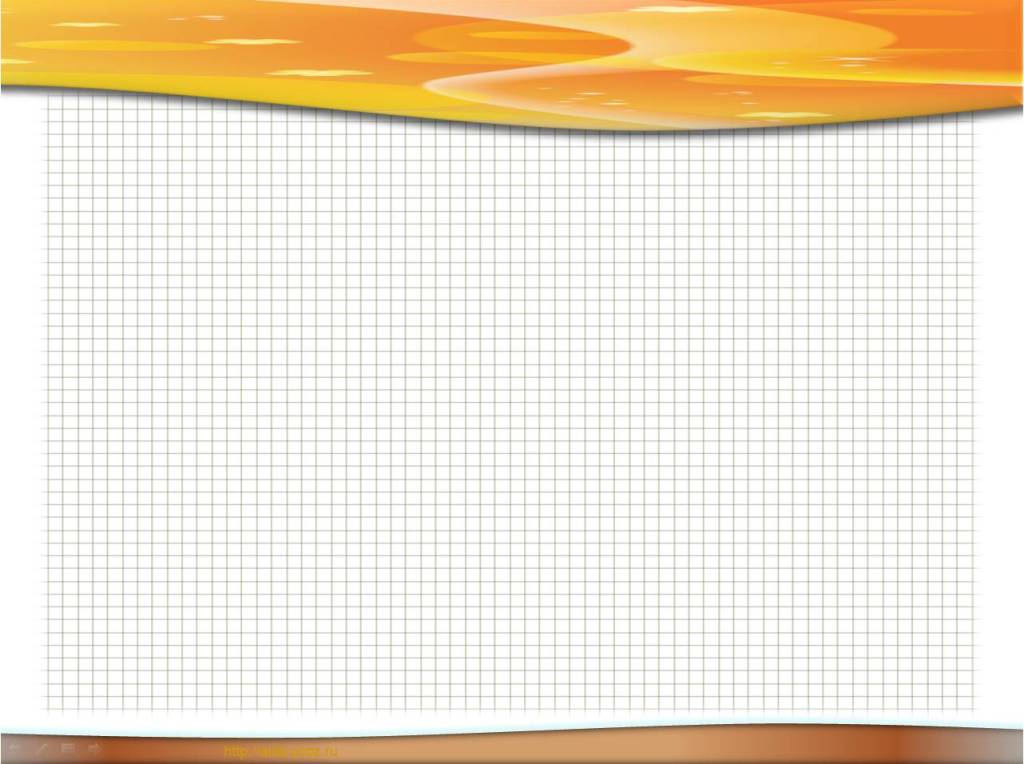 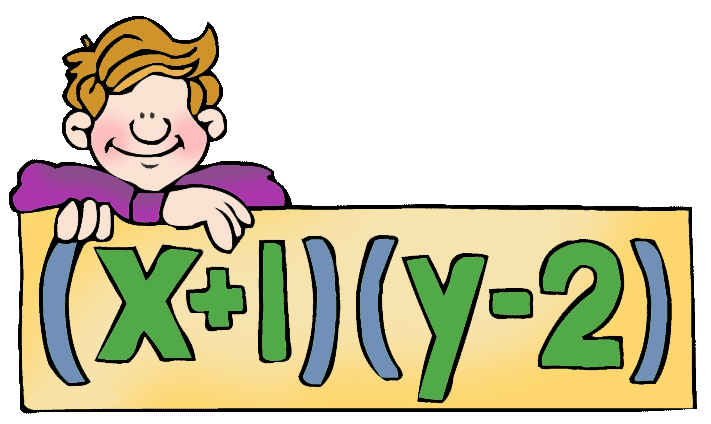 ОдночленыМногочлены
Автор Малеванная Т.Ю.
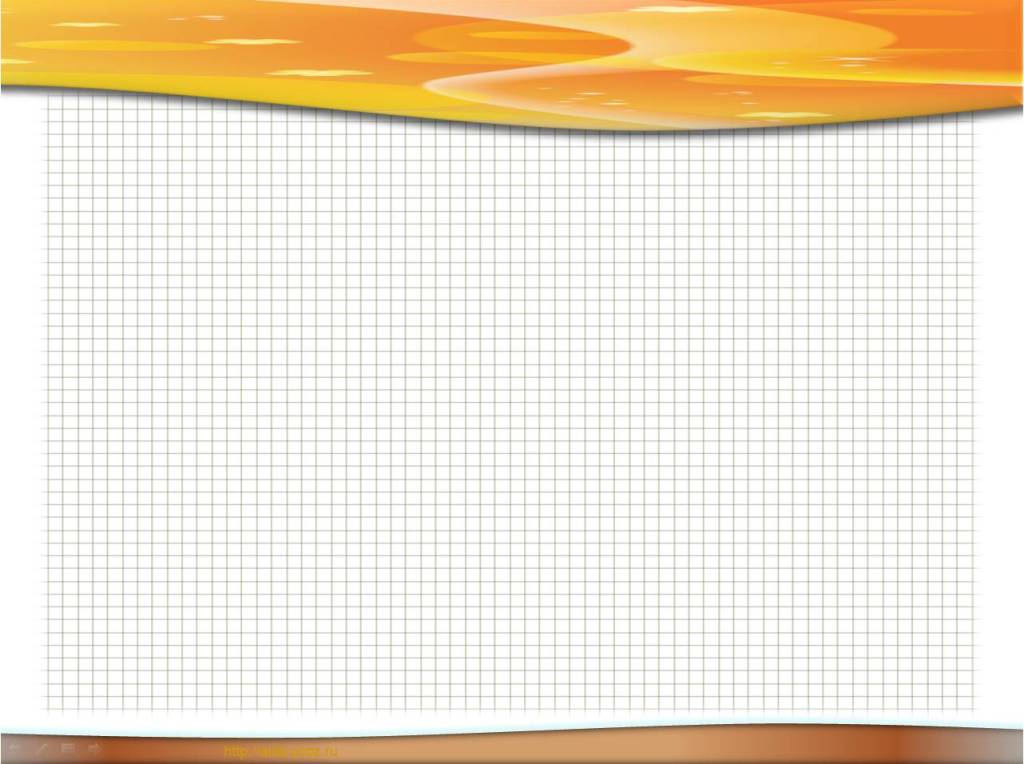 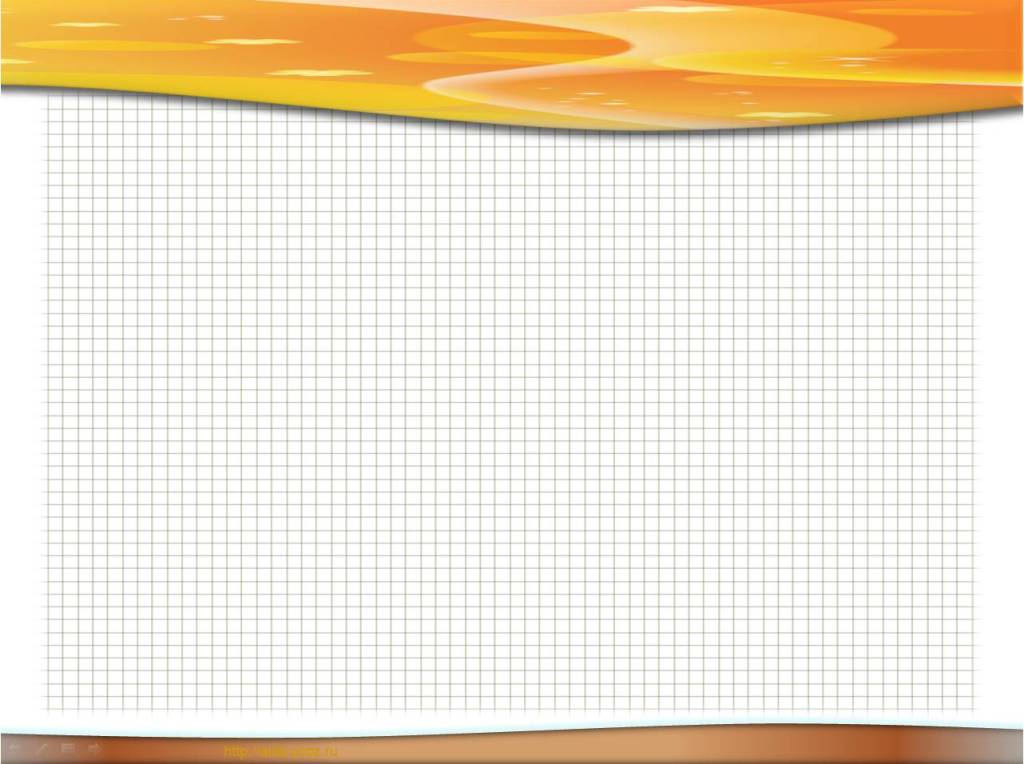 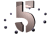 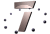 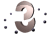 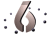 Цифровой диктант
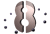 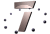 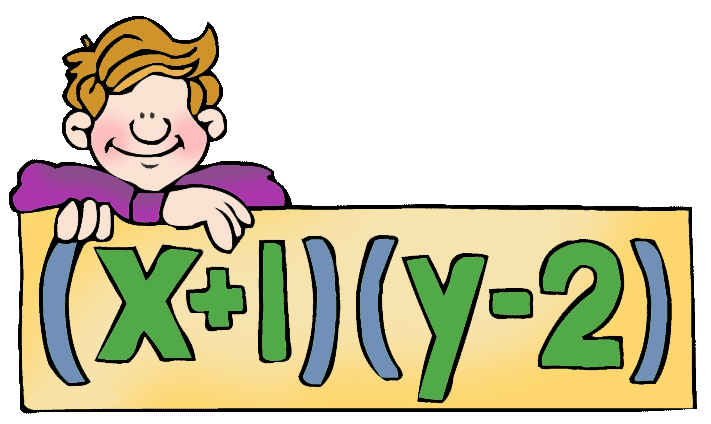 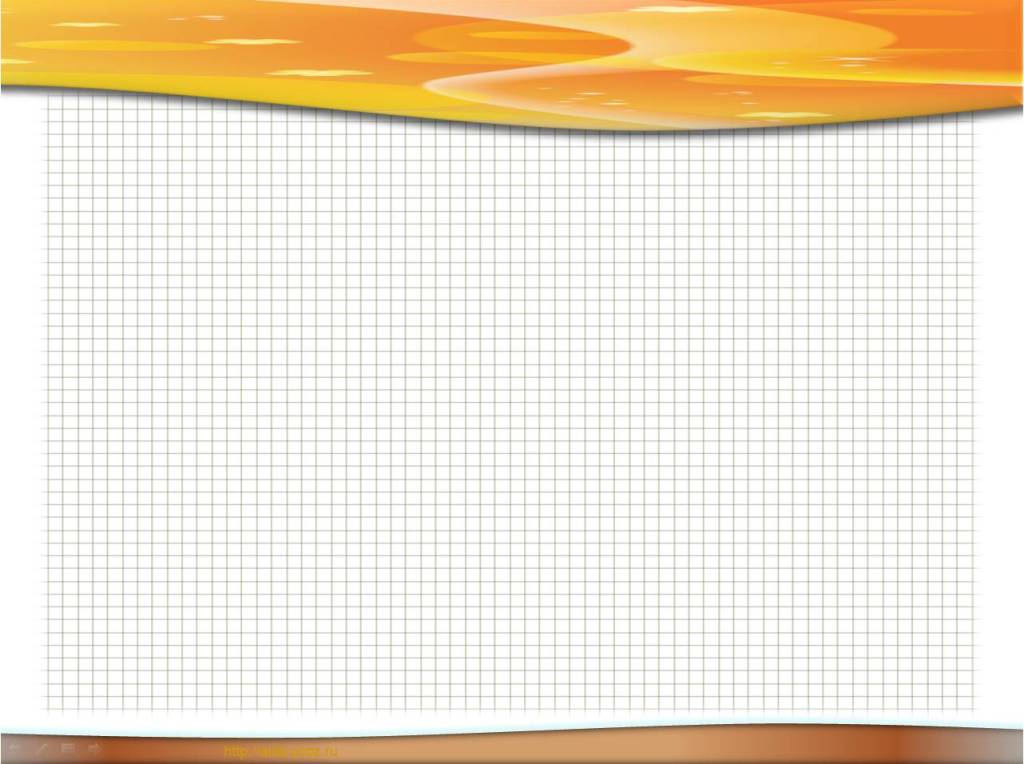 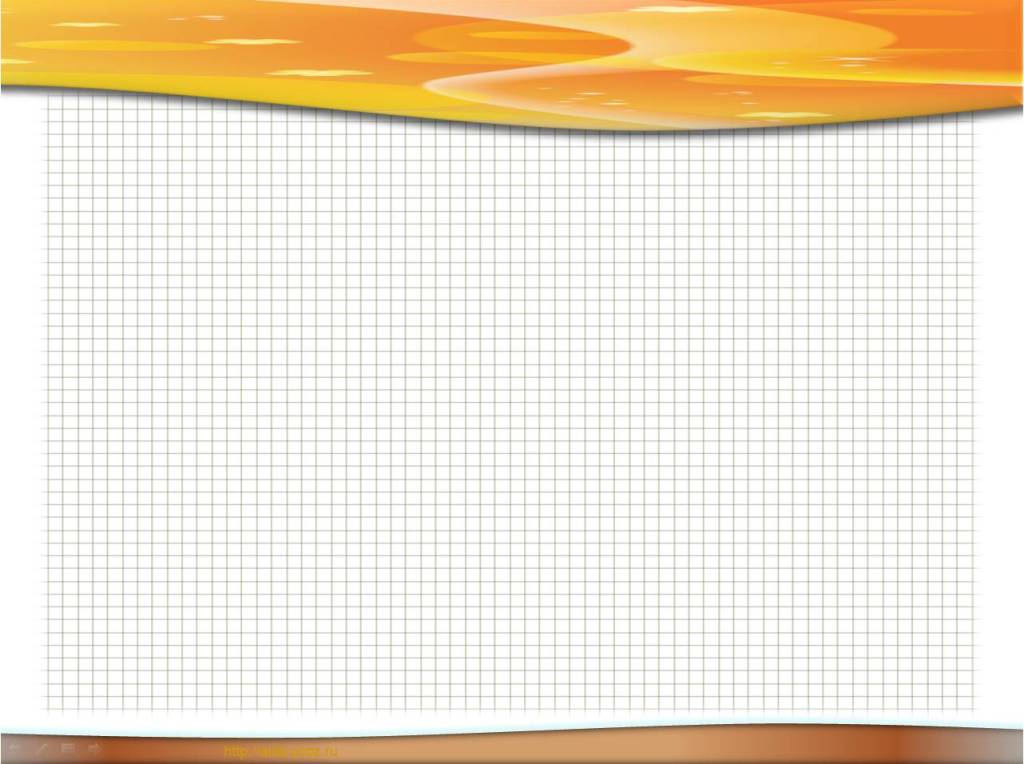 Найди ошибку
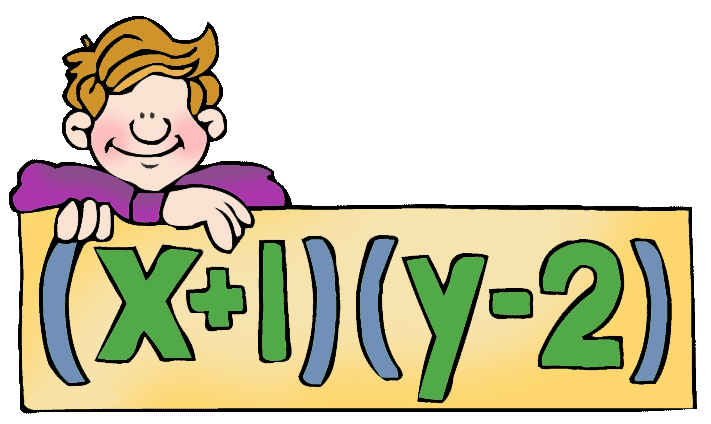 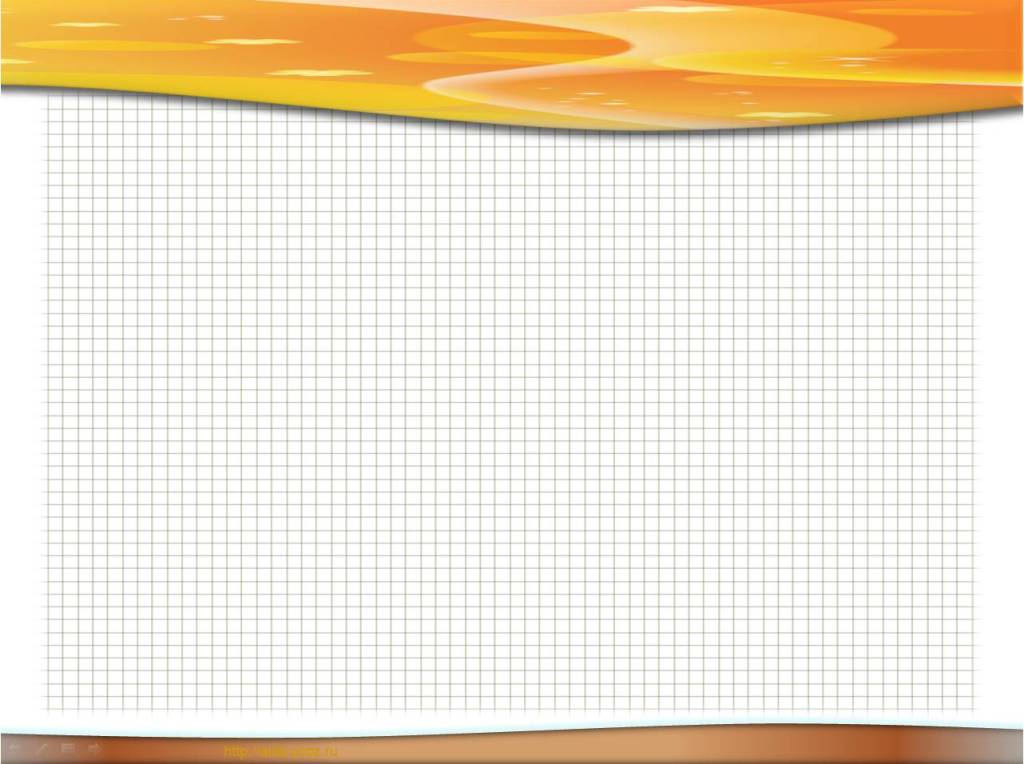 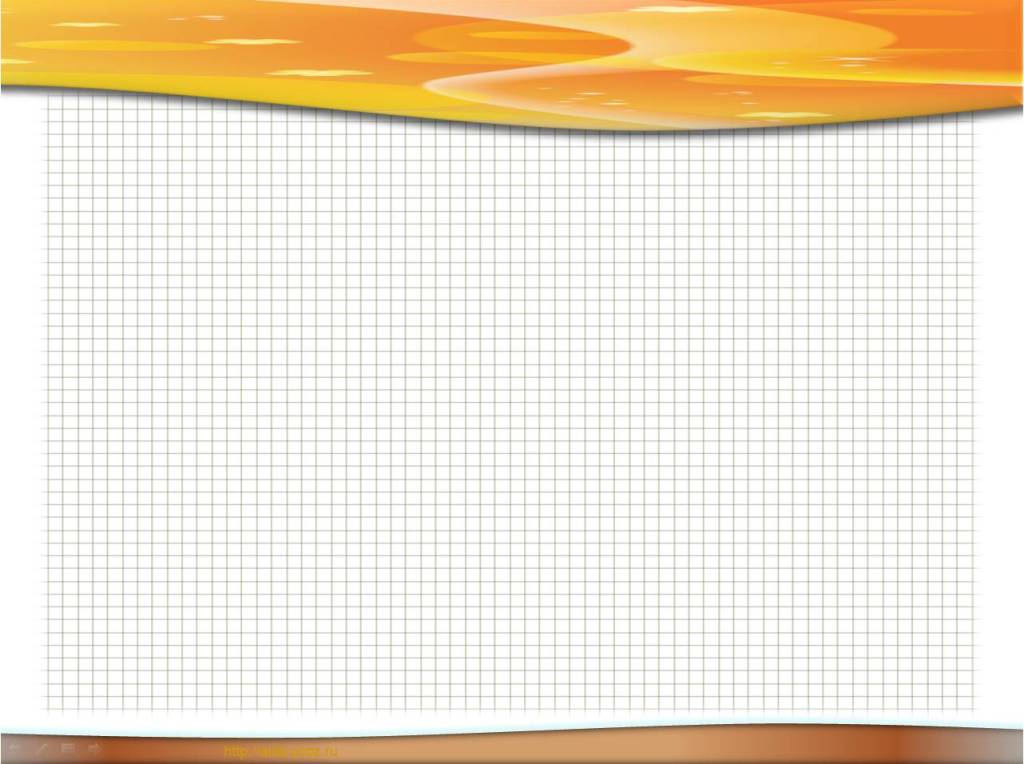 1 вариант
2вариант
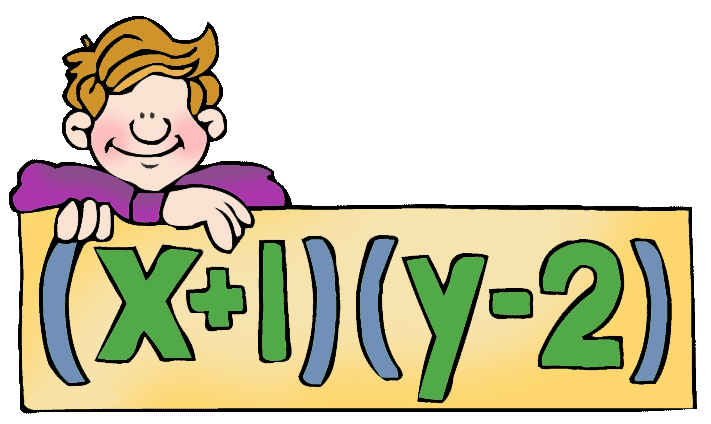 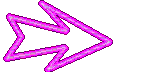 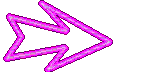 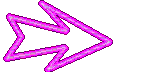 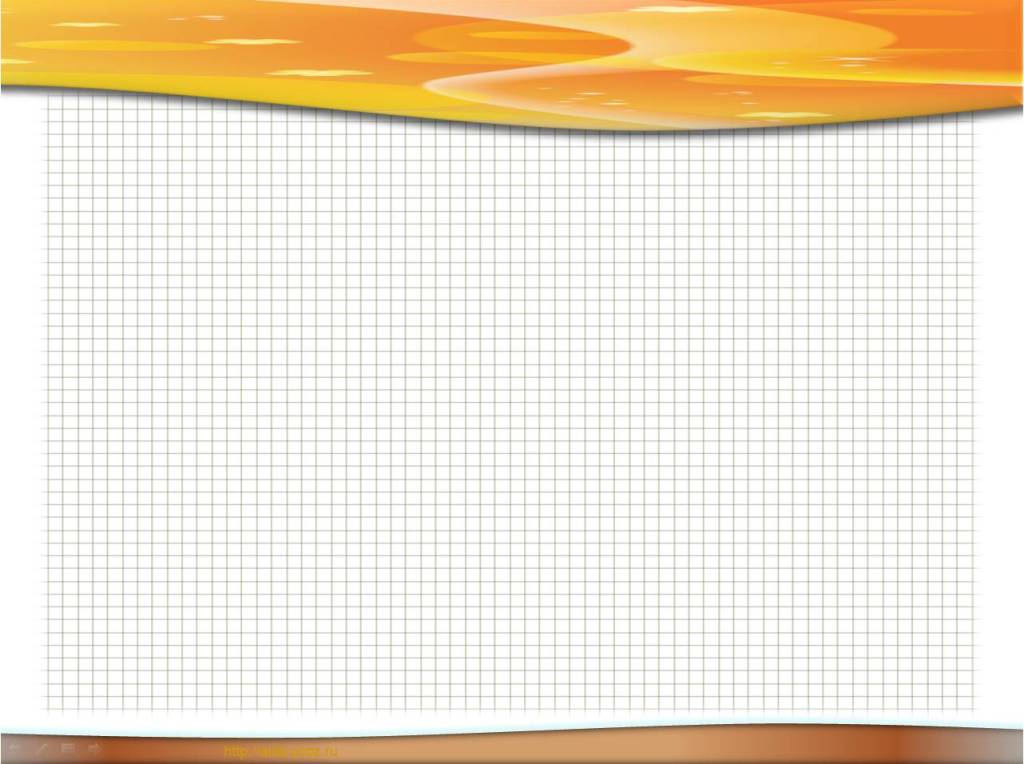 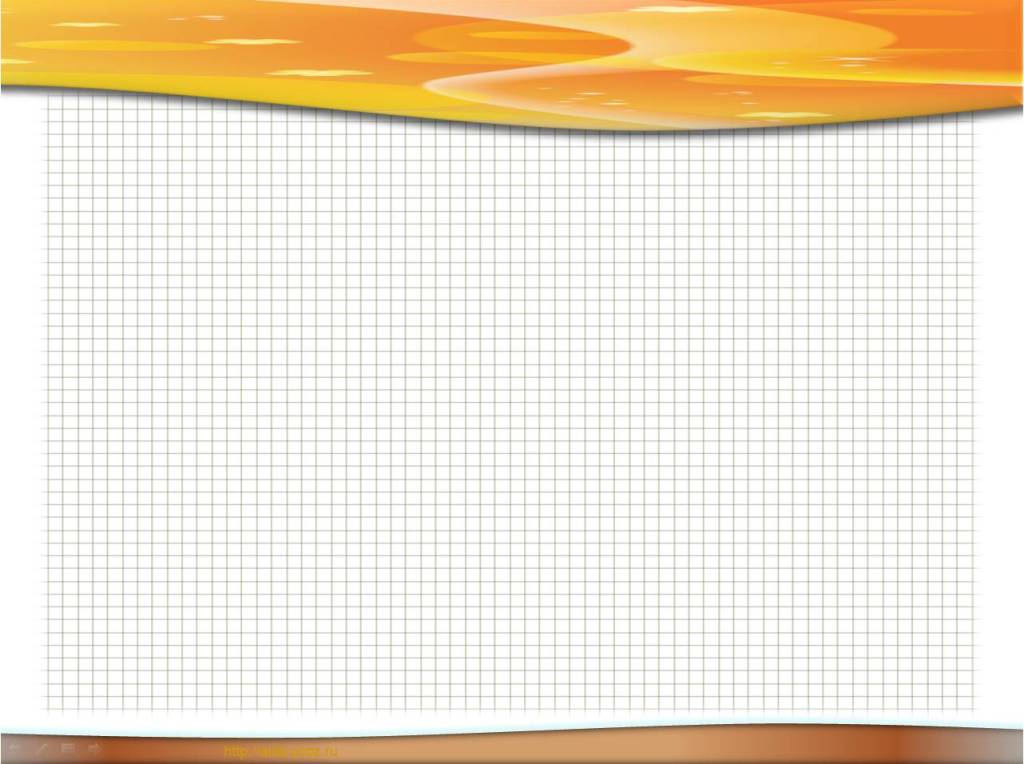 Заполнить пропуски
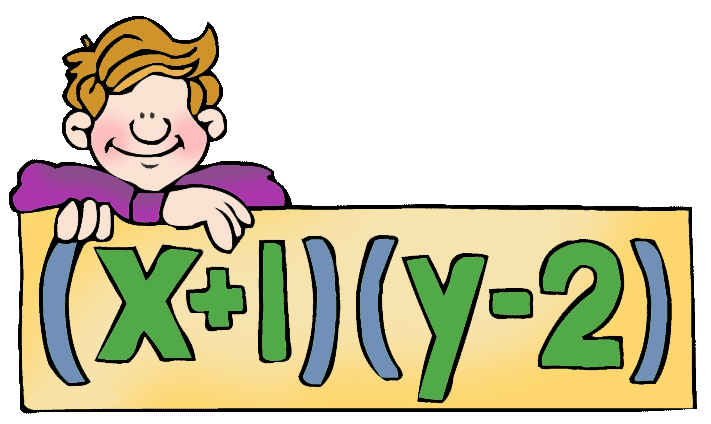 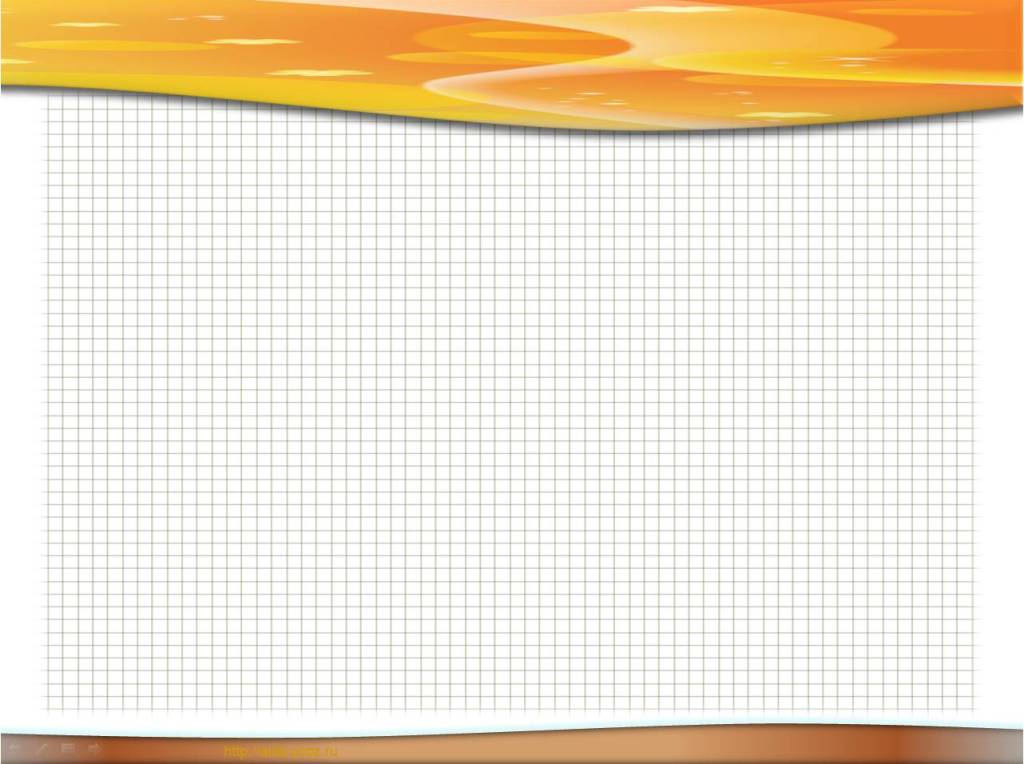 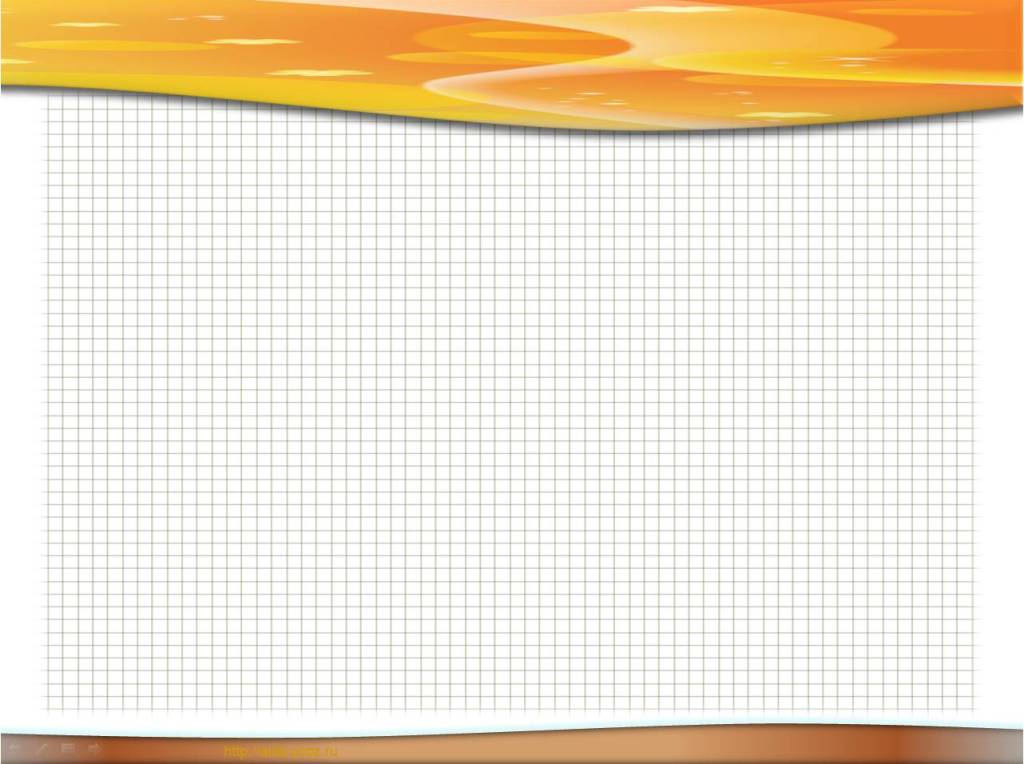 Представить в виде степени произведение и вычислить
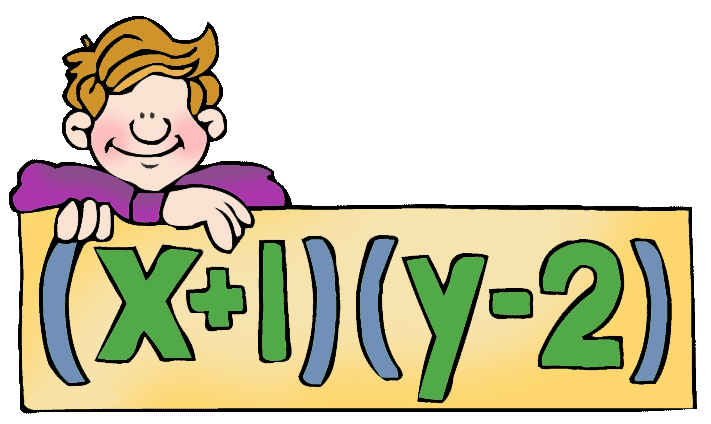 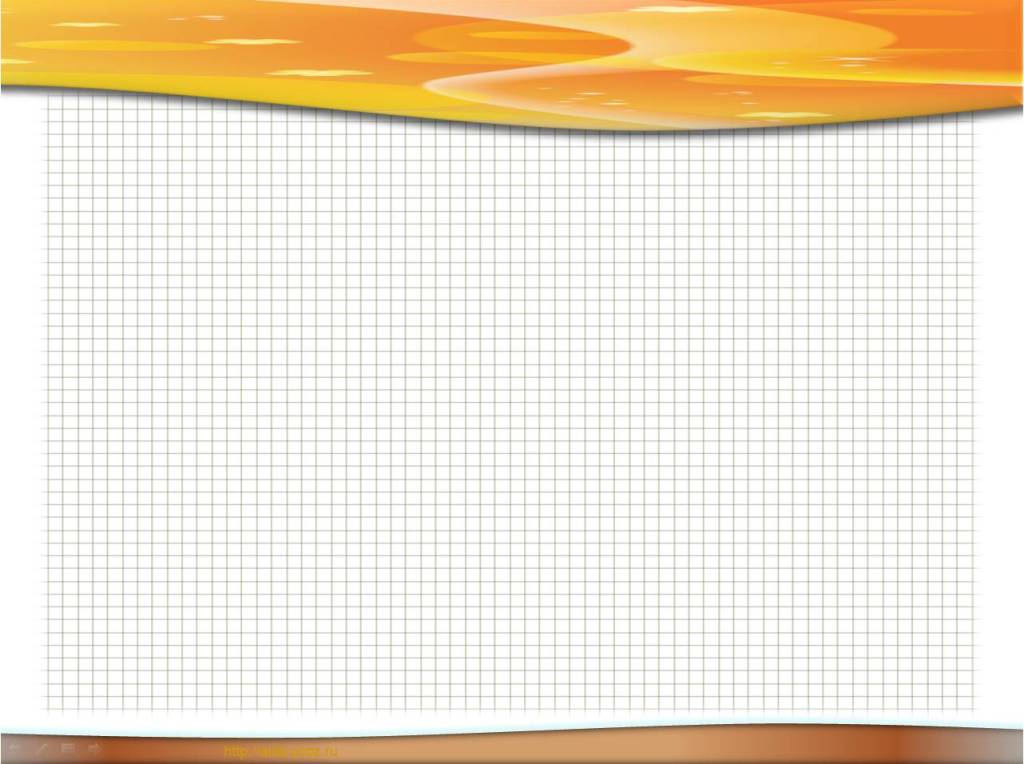 задача
Окно состоит из трех прямоугольных стекол, размеры которых указаны на рисунке.Найти площадь всего окна S и площади каждого из стекол.
а
3а
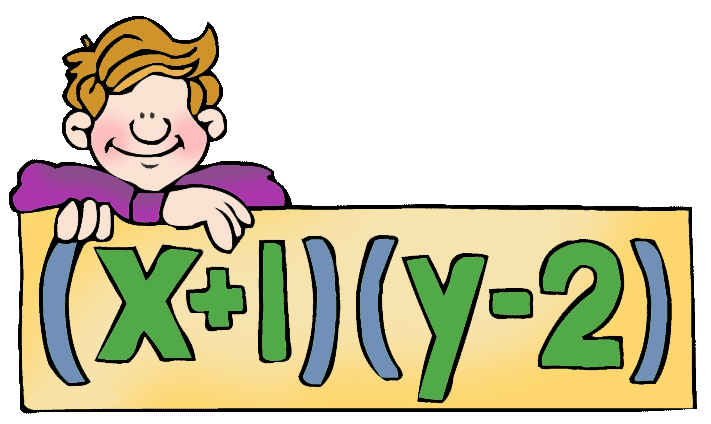 в
2в
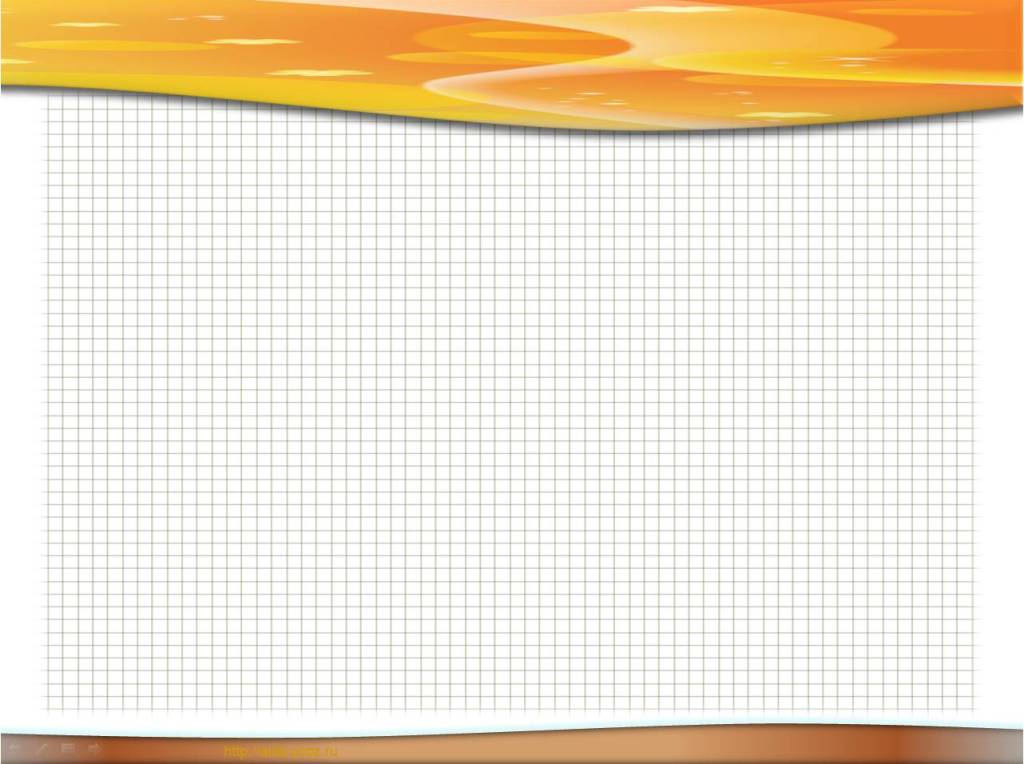 Представить одночлен в стандартном виде и обвести подобные члены
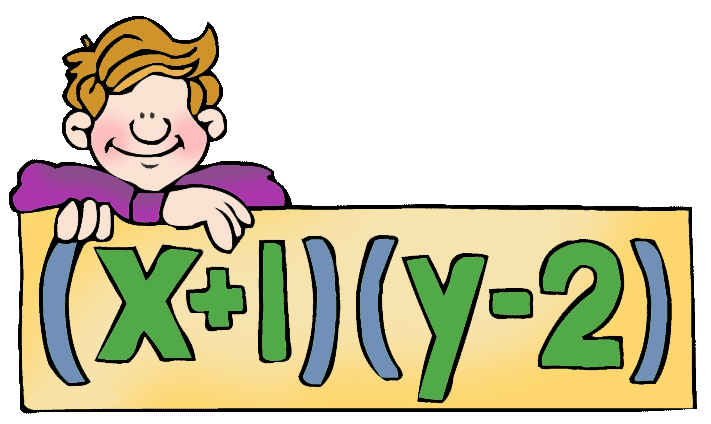 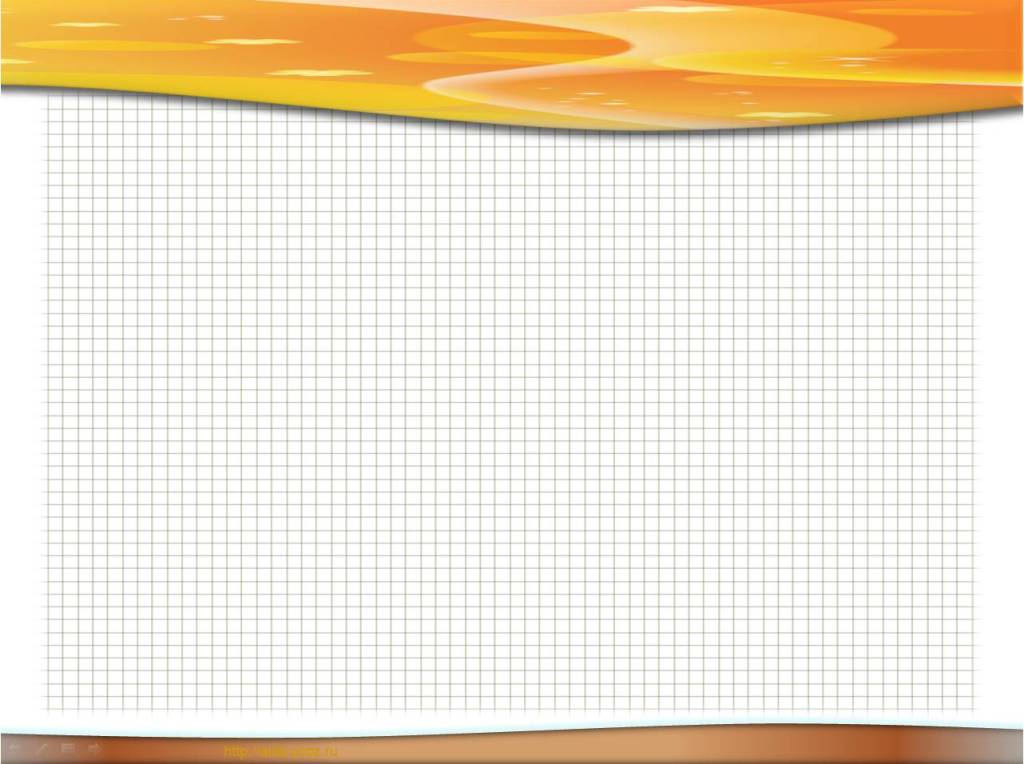 Записать в стандартном виде многочлен и вычислить.
При а=1   в=3
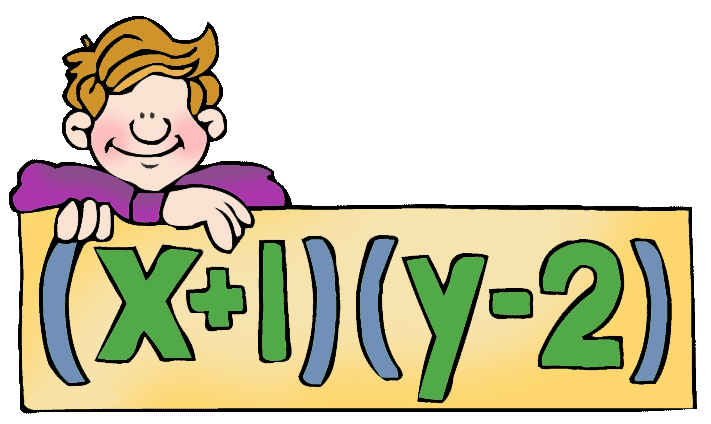 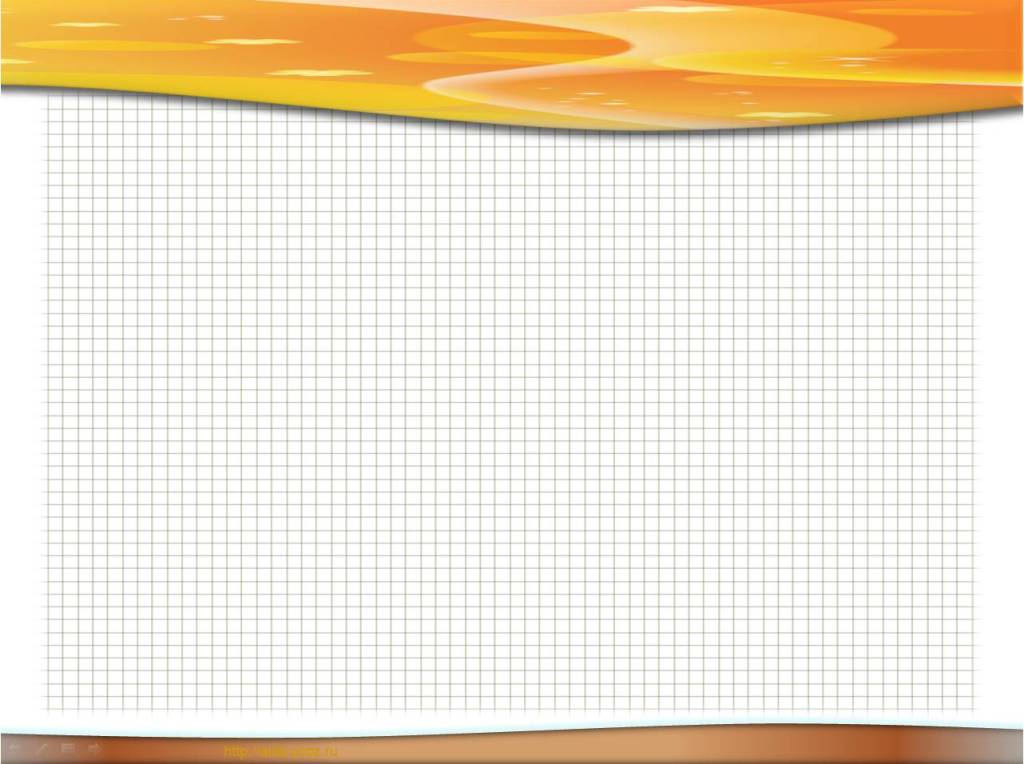 Упростите выражение :
1 (5,5х3у – 2ху2) – (0,5х3у – 2ху2)
1  вариант
2.   (3х2 – 2х + 5) ٠4х3
3.    (70 m2 – 20mn – 10m) : (10m)
Упростите выражение :
1.   (4ху - 3х2) – ( - ху + 5х2)
2.   12a2(a5 – a4 – 2a3)
2  вариант
3.    (18a4 – 27a3 _        ) : (9a2)
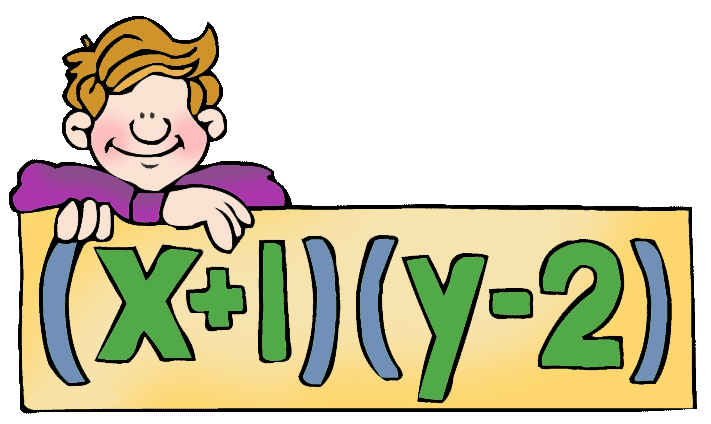 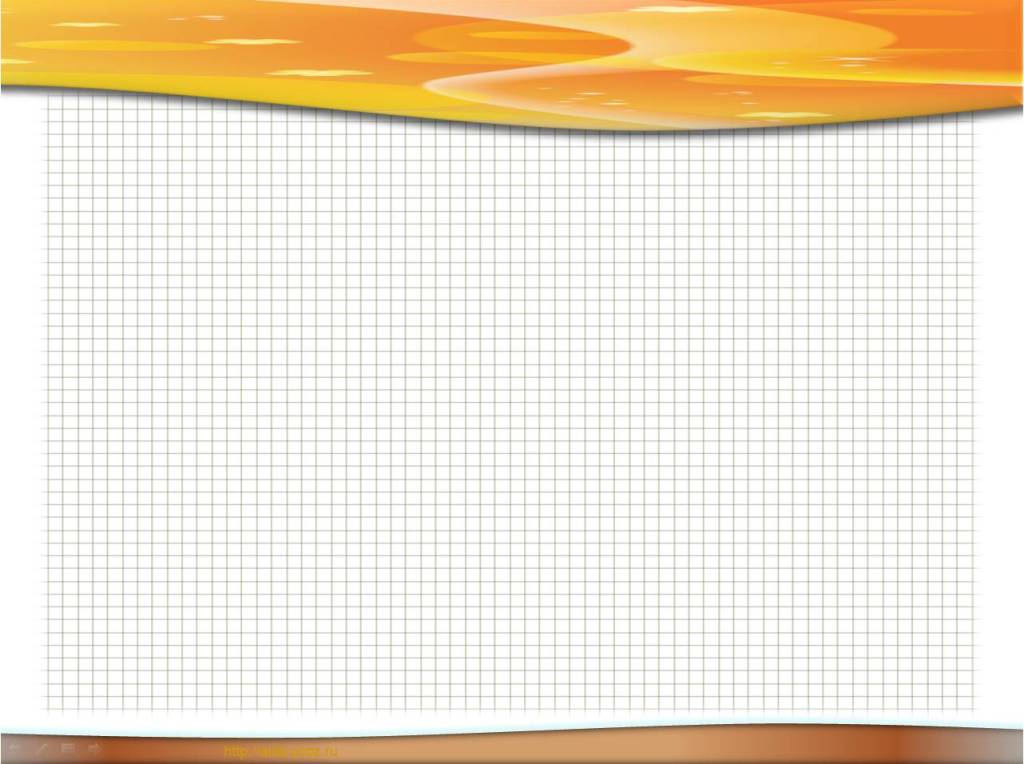 .
Мне понравилось, я доволен собой.
Мне грустно, я не всё усвоил
Мне всё равно
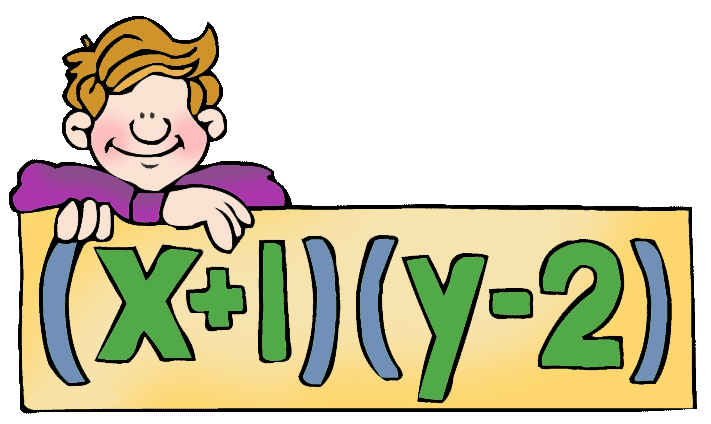 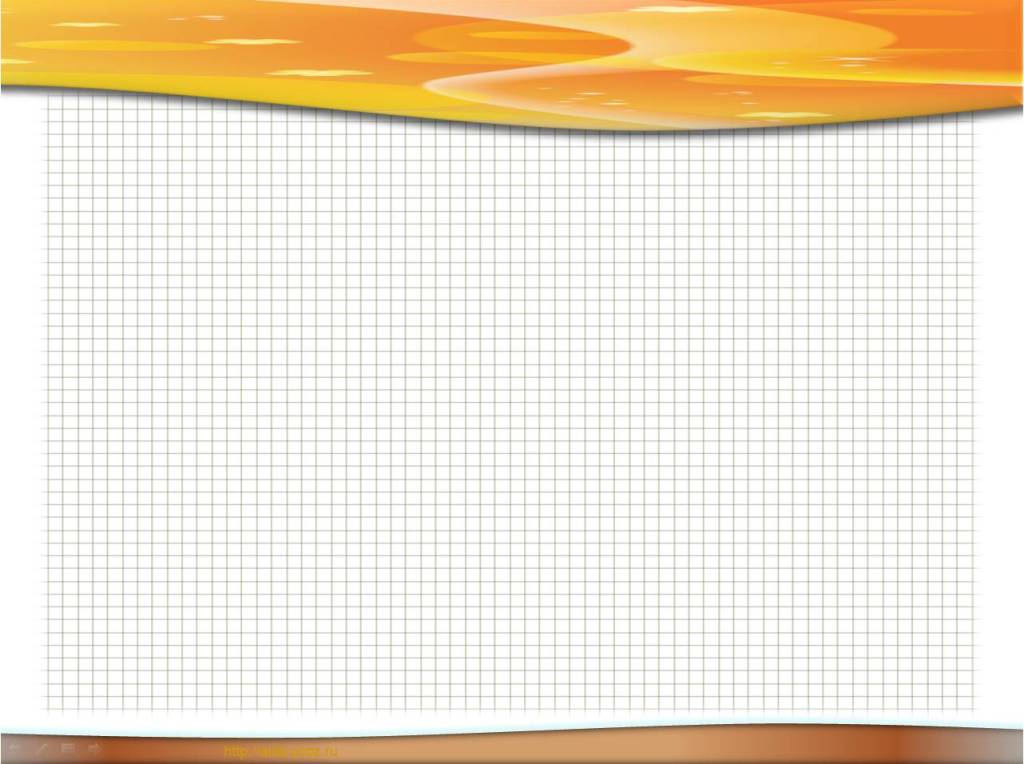 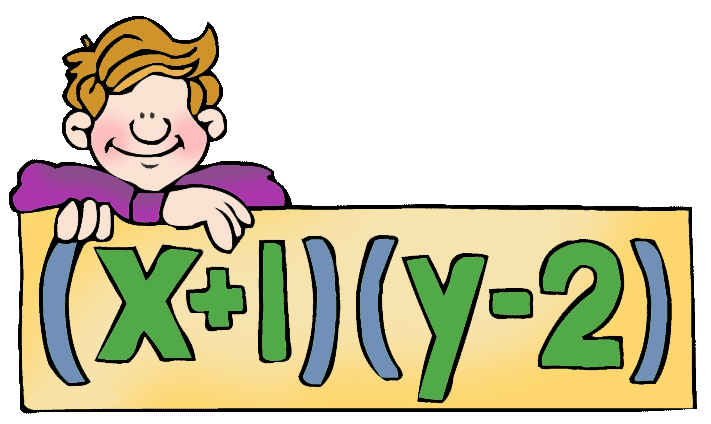 Спасибо за урок
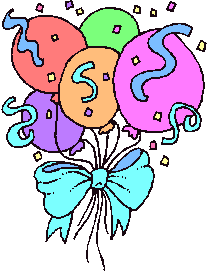